VY_52_INOVACE_ZBP1_4264VAL
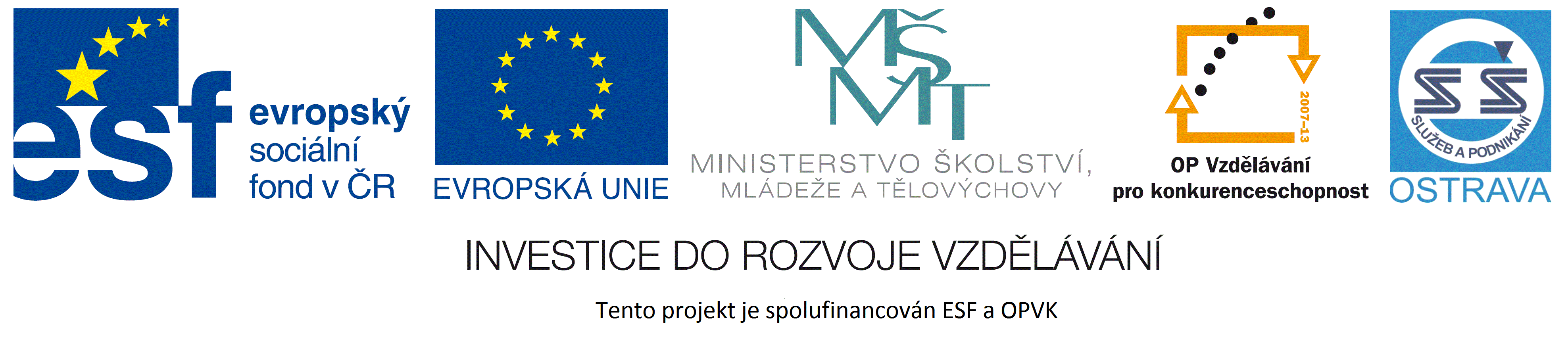 Výukový materiál v rámci projektu OPVK 1.5 Peníze středním školámČíslo projektu:		CZ.1.07/1.5.00/34.0883 Název projektu:		Rozvoj vzdělanostiČíslo šablony:   		V/2Datum vytvoření:	8. 2. 2013Autor:			Mgr. Helena VálkováUrčeno pro předmět:        Zbožíznalství Tematická oblast:	Potravinářské zbožíObor vzdělání:		Prodavač (66-51-H/01) 1. ročník                                            Název výukového materiálu: Luštěniny I. – učební materiál s úkoly.
Materiál vytvořen v souladu se ŠVP příslušného oboru vzdělání. 
Popis využití: Výukový materiál s úkoly pro žáky byl vytvořen pomocí programu PowerPoint a bude prezentován žákům prostřednictvím interaktivní tabule. Závěrem diskusní otázky k procvičení.
Čas:  20 minut
Luštěniny
Obsah:
Charakteristika luštěnin
Význam luštěnin ve výživě 
Tržní druhy luštěnin
Vady luštěnin
Opakování
Charakteristika luštěnin
Luštěniny
Jsou zralá semena některých vikvovitých a motýlokvětých rostlin
Získáváme je z lusků 
Zpracováváme pro prodej
Význam luštěnin ve výživě
Luštěniny
jsou zdrojem sacharidů a rostlinných bílkovin
z rostlinných bílkovin mají nejvyšší biologickou hodnotu 
vysoký obsah vápníku, fosforu a železa
určeny k přímé spotřebě i pro potravinářské účely
Význam luštěnin ve výživě
Luštěniny se upravují:
na předvařené luštěniny 
konzervárenské výrobky
pro výrobu hotových polévek
pro výrobu rostlinných tuků (sója)
pro výrobu nečokoládových cukrovinek 
pro výrobu kávovin
Tržní druhy luštěnin
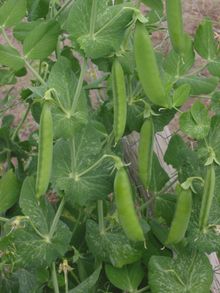 Hrách
je jednou z nejstarších  plodin 
	mírného pásma
jsou zralá semena hrachu setého
ceníme jej pro obsah vitamínů A, 
	skupiny B a C
Minerální látky - hořčík, sodík, draslík, zinek
Tržní druhy luštěnin
Hrách
Podle úpravy rozlišujeme hrách:
 neloupaný drobnozrnný a velkozrnný
   u obou druhů žlutý, zelený nebo směs
 loupaný (mlýnsky opracovaný), celý,
   půlený a zlomkový
   u obou druhů žlutý, zelený nebo směs
V prodeji také předvařený a hrachová kaše v prášku
Tržní druhy luštěnin
Čočka
nejstarší známá luštěnina   
pochází z jižní Evropy
bohatá na vitamín B6
minerální látky sodík, draslík, hořčík a zinek
před vařením nemusíme namáčet
Tržní druhy luštěnin
Čočka
Podle úpravy rozlišujeme druhy:
 neloupaná drobnozrnná a velkozrnná
   u obou druhů zelená, světle hnědá nebo
   stříkaná
 loupaná (mlýnsky opracovaná) celá
   nebo půlená
	Spotřebitelsky se balí podobně jako hrách
Tržní druhy luštěnin
Fazole

pochází z Ameriky
do Evropy dovezeny v 16. století
jednoletá rostlina keříčkovitého,
   polokeříčkovitého nebo popínavého
   vzrůstu
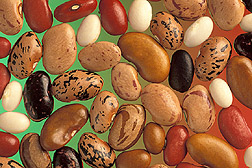 Tržní druhy luštěnin
Fazole
Podle velikosti se dělí na:
 obrovské, střední a perlové
Podle barvy se dělí na bílé a barevné
V současné době na našem trhu najdeme fazole bílé, barevné, červené, černé, hnědé a Pinto (stříkaná zrna)
Spotřebitelsky se balí podobně jako hrách
Tržní druhy luštěnin
Sója
nejvýznamnější luštěnina 
  na světě
pochází z jihovýchodní Asie
jednoletá keříčkovitá rostlina
bohatá na plnohodnotné bílkoviny, jsou rovnocenné bílkovinám živočišným
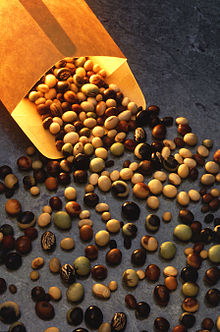 Tržní druhy luštěnin
Sója
do prodeje přichází jako: 
výběrová sója – luštěnina
Získává se z ní olej
Zpracovává se na:
mlýnské výrobky (krupice, hrubá a hladká mouka a vločky)
kávovina (sójová káva) a sýr Tofu, sójový tvaroh
Vady luštěnin
Vady luštěnin
nestejnoměrná vařivost
muškovitost – způsobuje luskokaz
nedovolené příměsi
hořknutí
zatuchlost
plísně
Opakování - diskuze
Vyjmenujte všechny druhy luštěnin
Která luštěnina obsahuje bílkoviny srovnatelné se živočišnými bílkovinami?
Vzpomeňte si na tržní druhy hrachu a uveďte jejich druhy.
Jaké vady můžeme najít u luštěnin?
Zdroje
KAVINA, J. Zbožíznalství potravinářského zboží. 
	1. vyd. Praha, 1996: NAKLADATELSTVÍ IQ 147. Kapitola 6
ANDERLE, P.,  SCHWARZ, H. Zbožíznalství. Poživatiny – potraviny, pochutiny. České vydání 1995, Správa přípravy učňů Praha. NAKLADATELSTVÍ WAHLBERG PRAHA. ISBN 80-901-871-4-5. Lidská výživa, str. 175 – 176
http://cs.wikipedia.org/wiki/Soubor:Doperwt_rijserwt_peulen_Pisum_sativum.jpg#filelinks
http://cs.wikipedia.org/wiki/Soubor:Phaseolus_vulgaris_seed.jpg#filelinks
http://cs.wikipedia.org/wiki/Soubor:Soybeanvarieties.jpg#filelinks